ТЕМА: ВІДДІЛ ПАПОРОТЕПОДІБНІ, АБО ПОЛІПОДІОФІТИ - POLYPODIOPHYTA
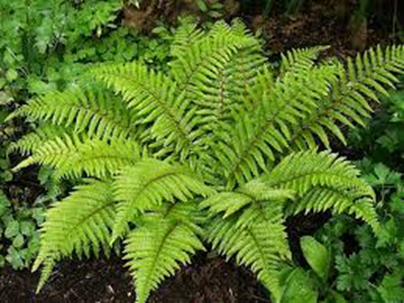 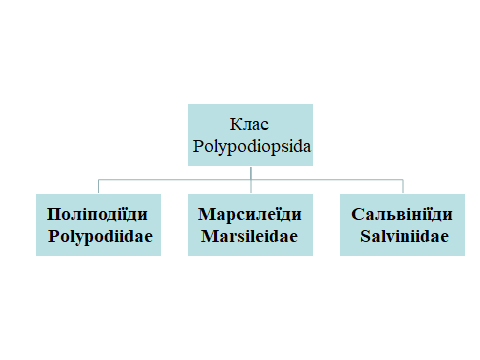 Клас Папоротевидні, або Поліподіопсиди – PolypodiopsidaПідклас Поліподііди – Polypodiidae Порядок Поліподієві, або Багатоніжкові – PolypodialesРодина Щитникові, або Аспідієві – Dryopteridaceae, або AspidiaceaeВид Щитник чоловічій, або Чоловіча папороть – Dryopteris filix-mas
Щитник чоловічий - Dryopteris filix-mas
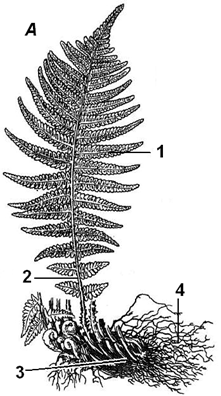 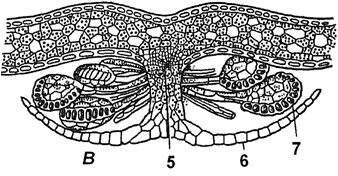 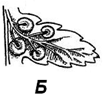 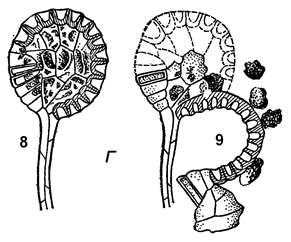 загальний вигляд гаметофіту
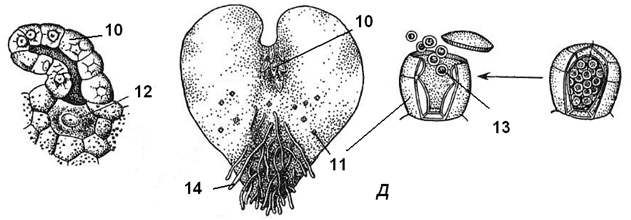 Підклас Сальвінііди – SalviniidaeПорядок Сальвінієві – SalvinialesРодина Сальвінієві –  SalviniaceaeРід Сальвінія – SalviniaВид Сальвінія плаваюча – S. natans
А – загальний вигляд спорофіту, Б – ділянка стебла з двома плаваючими листками та одним підводним, дуже розсіченим, В – розріз спорокарпіїв,  Г – поперечний розріз листка, Е – мікроспорангій з пророслими мікроспорами,  Ж – мегаспора з заростком (жіночим гаметофітом) та зародком у розрізі
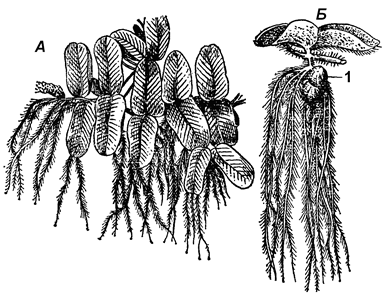 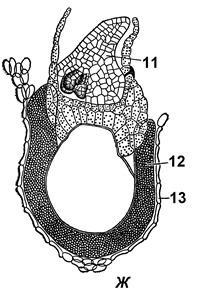 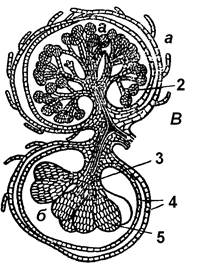 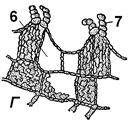 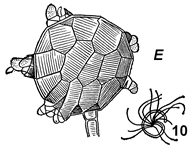